September 2015
TGax PHY Ad Hoc September 2015 Meeting Agenda
Date: 2015-09-14
Authors:
Slide 1
March 2015
IEEE 802.11 TGaxHigh Efficiency WLANPHY Ad Hoc
Co-Chairs: 
Jianhan Liu (Mediatek)
Yakun Sun (Marvell)
Bo Sun (ZTE)
Slide 2
March 2015
Agenda Items
Call meeting to order 
Patent policy, etc. (Call for Potentially Essential Patents)
Set and approve agenda

Review ad hoc rules 
Technical Presentations approved by 802.11ax for presentation this week, and related straw polls
Any other technical presentations
Slide 3
March 2015
Meeting Protocol, Attendance, Voting & Document Status
Please announce your affiliation when you first address the group during a meeting slot
Cell Phones to be silent or Off
Register your attendance via https://imat.ieee.org while on meeting SSID (e.g. Verilan-secure)
Make sure your badges are correct 
If you plan to make a submission be sure it does not contain company logos or advertising
Questions on Voting status, Ballot pool, Access to Reflector, Documentation,  Member’s Area
Contact Jon Rosdahl –  jrosdahl@ieee.org
Slide 4
Slide 4
March 2015
Patent Policy and Other Guidelines
Following 5 slides
Slide 5
March 2015
Instructions for the WG Chair
The IEEE-SA strongly recommends that at each WG meeting the chair or a designee:
Show slides #1 through #4 of this presentation
Advise the WG attendees that: 
The IEEE’s patent policy is consistent with the ANSI patent policy and is described in Clause 6 of the IEEE-SA Standards Board Bylaws;
Early identification of patent claims which may be essential for the use of standards under development is strongly encouraged; 
There may be Essential Patent Claims of which the IEEE is not aware. Additionally, neither the IEEE, the WG, nor the WG chair can ensure the accuracy or completeness of any assurance or whether any such assurance is, in fact, of a Patent Claim that is essential for the use of the standard under development.
Instruct the WG Secretary to record in the minutes of the relevant WG meeting: 
That the foregoing information was provided and that slides 1 through 4 (and this slide 0, if applicable) were shown; 
That the chair or designee provided an opportunity for participants to identify patent claim(s)/patent application claim(s) and/or the holder of patent claim(s)/patent application claim(s) of which the participant is personally aware and that may be essential for the use of that standard 
Any responses that were given, specifically the patent claim(s)/patent application claim(s) and/or the holder of the patent claim(s)/patent application claim(s) that were identified (if any) and by whom.

The WG Chair shall ensure that a request is made to any identified holders of potential essential patent claim(s) to complete and submit a Letter of Assurance.
It is recommended that the WG chair review the guidance in IEEE-SA Standards Board Operations Manual 6.3.5 and in FAQs 12 and 12a on inclusion of potential Essential Patent Claims by incorporation or by reference. 

	Note: WG includes Working Groups, Task Groups, and other standards-developing committees with a PAR approved by the IEEE-SA Standards Board.
Slide 6
March 2015
Participants, Patents, and Duty to Inform
All participants in this meeting have certain obligations under the IEEE-SA Patent Policy.  Participants: 
“Shall inform the IEEE (or cause the IEEE to be informed)” of the identity of each “holder of any potential Essential Patent Claims of which they are personally aware” if the claims are owned or controlled by the participant or the entity the participant is from, employed by, or otherwise represents
“Personal awareness” means that the participant “is personally aware that the holder may have a potential Essential Patent Claim,” even if the participant is not personally aware of the specific patents or patent claims
“Should inform the IEEE (or cause the IEEE to be informed)” of the identity of “any other holders of such potential Essential Patent Claims” (that is, third parties that are not affiliated with the participant, with the participant’s employer, or with anyone else that the participant is from or otherwise represents)
The above does not apply if the patent claim is already the subject of an Accepted Letter of Assurance that applies to the proposed standard(s) under consideration by this group
		Quoted text excerpted from IEEE-SA Standards Board Bylaws subclause 6.2
Early identification of holders of potential Essential Patent Claims is strongly encouraged
No duty to perform a patent search
Slide #1
Slide 7
March 2015
Patent Related Links
All participants should be familiar with their obligations under the IEEE-SA Policies & Procedures for standards development.
	Patent Policy is stated in these sources:
		IEEE-SA Standards Boards Bylaws
		http://standards.ieee.org/guides/bylaws/sect6-7.html#6
		IEEE-SA Standards Board Operations Manual
		http://standards.ieee.org/guides/opman/sect6.html#6.3
	Material about the patent policy is available at 
		http://standards.ieee.org/board/pat/pat-material.html
If you have questions, contact the IEEE-SA Standards Board Patent Committee Administrator at patcom@ieee.org or visit http://standards.ieee.org/board/pat/index.html

This slide set is available at http://standards.ieee.org/board/pat/pat-slideset.ppt
Slide #2
Slide 8
March 2015
Call for Potentially Essential Patents
If anyone in this meeting is personally aware of the holder of any patent claims that are potentially essential to implementation of the proposed standard(s) under consideration by this group and that are not already the subject of an Accepted Letter of Assurance: 
Either speak up now or
Provide the chair of this group with the identity of the holder(s) of any and all such claims as soon as possible or
Cause an LOA to be submitted
Slide #3
Slide 9
March 2015
Other Guidelines for IEEE WG Meetings
All IEEE-SA standards meetings shall be conducted in compliance with all applicable laws, including antitrust and competition laws. 
Don’t discuss the interpretation, validity, or essentiality of patents/patent claims. 
Don’t discuss specific license rates, terms, or conditions.
Relative costs, including licensing costs of essential patent claims, of different technical approaches may be discussed in standards development meetings. 
Technical considerations remain primary focus
Don’t discuss or engage in the fixing of product prices, allocation of customers, or division of sales markets.
Don’t discuss the status or substance of ongoing or threatened litigation.
Don’t be silent if inappropriate topics are discussed … do formally object.
---------------------------------------------------------------   
See IEEE-SA Standards Board Operations Manual, clause 5.3.10 and “Promoting Competition and Innovation: What You Need to Know about the IEEE Standards Association's Antitrust and Competition Policy” for more details.
Slide #4
Slide 10
March 2015
Ad Hoc Groups Operation
Straw Polls are only allowed during Ad Hoc group meeting // no motions, anyone can vote
A straw poll affecting the Spec Framework has to start with, 
Do you agree to add to the TG Specification Frame work document?
A straw poll needs to achieves at least 75% to be converted to a motion at the TG level.
Each Presentation will be limited to 15 minutes.
Slide 11
March 2015
TGax PHY Schedule in a Glance
Slide 12
Jianhan Liu (Mediatek Inc.)
March 2015
PHY Submissions
Note: 
Docs in green color have been presented; 
Docs in black color have NOT been presented.
Slide 13
March 2015
Mid Session Head Counts
78 Attendees in Monday PM1 TGax 
PHY Ad Hoc Sessions
Slide 14
Jianhan Liu (Mediatek Inc.)
March 2015
Straw polls #1 (Doc# 0580)
Do you make the following text changes in 11ax SFD (3.3.3 Coding)?
  LDPC is the only coding scheme in the HE PPDU Data field for allocation sizes of 484 tones, 996 tones and 996*2 tones.  
 ….
 Support of LDPC code for both TX and RX is mandatory for HE STAs declaring support for at least one of HE 40/80/160/80+80 SU-PPDU bandwidths, ……..
Yes:40 
No: 0
Abs:18

Straw Poll Passes
Slide 15
Jianhan Liu (Mediatek Inc.)
March 2015
Straw polls #2 (Doc# 1031)
Do you agree to add the following text to SFD?

The amendment shall define Group ID expression to identify stations multiplexed in DL MU PPDU with MU-MIMO, OFDMA or combined usage of both.
Yes:1
No: Many
Abs:

Straw Poll Fails
Slide 16
Jianhan Liu (Mediatek Inc.)
March 2015
Straw Poll #3 (Doc #1051)
Do you agree to add to the TG Specification Framework:
4.y.z The spec shall define an HE-NDP for DL Sounding. The frame format of HE-NDP is based on the 11ax SU PPDU format and is shown in the diagram below. The presence and duration of packet extension at the end of HE-NDP is TBD.
HE-SIG-A
HE-LTFs
Packet Extension
HE-STF
TBD
L-SIG
L-LTF
L-STF
Format of HE-NDP
Yes: 38  No: 0 Abs:4
Straw Poll Passes
Slide 17
Jianhan Liu (Mediatek Inc.)
March 2015
Straw Poll #4 (Doc #1071)
Do you agree to add the following text to the TGax spec framework document:

“802.11ax spec shall not support Ng=1 for sounding feedback. Note that the tone grouping factor, Ng is defined with respect to data tones of the 11ax PPDU. ”


Straw Poll Passes Unanimously
Slide 18
Jianhan Liu (Mediatek Inc.)
March 2015
Straw Poll #5 (Doc #1071)
Do you support to add the following text and diagram to the SFD

The spec shall define an HE-NDP for collecting sounding feedback, whose frame format is shown in the diagram below. The presence and duration of packet extension at the end of HE-NDP is TBD.
HE-SIG-A
HE-LTFs
Packet Extension
HE-STF
RL-SIG
L-SIG
L-LTF
L-STF
Format of HE-NDP
Straw Poll Deferred
Slide 19
Jianhan Liu (Mediatek Inc.)
March 2015
Straw Poll #6 (Doc #1059)
Do you agree to add the following text to the SFD: The encoding structure of each BCC in SIG-B is as shown in the figure and as described below:
2 users are grouped together and jointly encoded in each BCC block in the user specific section of HE SIG-B
The CRC in the common block is TBD
The last user information is immediately followed by tail bits (regardless of whether the number of users is odd or even) and padding bits are only added after those tail bits
SIG-B
User-specific
Common
…
2 users + CRC + Tail
2 users + CRC + Tail
1 or 2 users + CRC + Tail
Common bits (+ CRC) +Tail
1 BCC Block
1 BCC Block
Padding
Last BCC Block
1 BCC Block
Yes: 43  No: 0 Abs:21
Straw Poll Passes
Slide 20
Jianhan Liu (Mediatek Inc.)
March 2015
Straw Poll #7 (Doc #1066)
Do you agree to add the following text to the 11ax SFD:
The RU allocation signaling in the common field of HE-SIG-B signals an 8 bit  per 20MHz PPDU BW for signaling 
The RU arrangement in frequency domain 
Number of MU-MIMO allocations: The RUs allocated for MU-MIMO and the number of users in the MU-MIMO allocations.
 The exact mapping of the 8 bit to the RU arrangement and the number of MU-MIMO allocations is TBD.
Signaling for the center 26 resource unit in 80MHz is TBD
Yes: 56  No: 0 Abs:14
Straw Poll Passes
Slide 21
Jianhan Liu (Mediatek Inc.)
March 2015
Straw Poll #8 (Doc #1066)
Do you agree to add the following text to the 11ax SFD:

The user specific subfields of HE-SIG-B containing the per user dedicated information  include the following fields
STA-ID
For single-user allocations in a RU:  NSTS (Number of Spatial Streams), TxBF (transmit beamforming ), MCS (Modulation and Coding Scheme) and Coding (Use of LDPC)
For each user in a multi-user allocation in a RU:  Spatial Configuraiton Fields, MCS and Coding.
Other fields are TBD.
Yes: 43  No: 0 Abs:16
Straw Poll Passes
Slide 22
Jianhan Liu (Mediatek Inc.)
March 2015
Straw Poll #9 (Doc #1066)
Do you agree to add the following text to the 11ax SFD:

The length of the user specific subfield in HE-SIG-B for a single-user allocation is equal to the length of the user specific subfield of each user in a multi-user allocation.
Yes: 54  No: 0 Abs:15
Straw Poll Passes
Slide 23
Jianhan Liu (Mediatek Inc.)
March 2015
Straw Poll #9 (Doc #1066)
Do you agree to add the following text to the 11ax SFD:

For MU-MIMO allocation of RU size > 20MHz, the user-specific subfields is dynamically split between two HE-SIG-B content channels(1/2) and the split is decided by the AP (on a per case basis)
Yes: 39  No: 0 Abs:15
Straw Poll Passes
Slide 24
Jianhan Liu (Mediatek Inc.)
March 2015
Straw Poll #10 (Doc #1070)
Do you agree to add the following text to the 11ax SFD:
1024 QAM is used as an optional feature for SU and MU using resource units equal to or larger than 242 tones in 11ax?
Yes:35 No:0 Abs:18
Straw Poll Passes
Slide 25
Jianhan Liu (Mediatek Inc.)
March 2015
Straw poll #11 (Doc #1077)
Do you agree to add to SFD
HE-SIG-A shall include  the following fields  in SU PPDU.
The size of each field is TBD
The other fields are TBD
Yes: 53 No: 14 Abs:6
Straw Poll Passes
Slide 26
Jianhan Liu (Mediatek Inc.)
March 2015
Straw poll #12 (Doc #1077)
Do you agree to add to SFD
HE-SIG-A shall include  the following fields  in MU DL PPDU.
The size of each field is TBD
The other fields are TBD
Yes: 56 No: 14 Abs:4
Straw Poll Passes
Slide 27
Jianhan Liu (Mediatek Inc.)
March 2015
Straw poll #13 (Doc #1077)
Do you agree to add to SFD
HE-SIG-A shall include  the following fields  in MU UL PPDU.
The size of each field is TBD
The other fields are TBD
Yes: 52 No: 0 Abs:16
Straw Poll Passes
Slide 28
Slide 28
Huawei
Jianhan Liu (Mediatek Inc.)
March 2015
Straw poll #14 (Doc #1122)
Do you support to add to the SFD:
The spec shall support adding a BSS COLOR field in the SIG-A field
The BSS COLOR field is an identifier of the BSS (size TBD)
Yes: 60 No: 0 Abs:3
Straw Poll Passes
Slide 29
Jianhan Liu (Mediatek Inc.)
March 2015
Straw poll #15 (Doc #1122)
Do you support adding the following rules to the SFD:
An HE non-AP STA may enter the Doze state until the end of an HE DL MU PPDU if:
the value of the PPDU’s BSS COLOR field is equal to the BSS COLOR of its BSS, and
the value derived from any of the STA Identifiers in the SIG-B field does not match its own identifier or that of a broadcast/multicast identifier
An HE non-AP STA may enter the Doze state until the end of an HE UL MU PPDU if:
the value of the PPDU’s BSS COLOR field is equal to the BSS COLOR of its BSS
Yes: 52 No: 0 Abs:9
Straw Poll Passes
Slide 30
Jianhan Liu (Mediatek Inc.)
March 2015
Straw poll #16 (Doc #1122)
Do you support adding an UL/DL Flag field in the SIG-A of an HE SU PPDU?
The UL/DL Flag indicates whether the frame is Uplink or Downlink
The value of this field for TDLS is TBD
Yes:55 No: 0 Abs: 13
Straw Poll Passes
Slide 31
Jianhan Liu (Mediatek Inc.)
March 2015
Straw poll #17 (Doc #1122)
Do you support to add the following rules to the SFD:
An HE STA may enter the Doze state until the end of an HE SU PPDU if:
the value of the PPDU’s BSS COLOR field is equal to the BSS COLOR of its BSS, and
the value of the UL/DL Flag field indicates that the frame is uplink
Yes: 50 No: 0Abs:10
Straw Poll Passes
Slide 32
Jianhan Liu (Mediatek Inc.)
March 2015
Mid Session Head Counts
80 Attendees in Monday EVE TGax 
PHY Ad Hoc Sessions
Slide 33
Jianhan Liu (Mediatek Inc.)
March 2015
Straw poll #18 (Doc #1075)
Do you support to assign 6 bits for BSS Color?
Yes: 43 No: 0Abs:6
Straw Poll Passes
Slide 34
Jianhan Liu (Mediatek Inc.)
March 2015
Straw poll #19 (Doc #0579)
Do you support to add to the SFD as below:
11ax preamble shall have a 4us symbol repeating the L-SIG content, right after the legacy section?
 This symbol shall be modulated by BPSK and rate ½ BCC.
BPSK GI=0.8us
BPSK GI=0.8us
…
…
LSIG
R- LSIG
HE-SIGA Symbols
Yes: 74 No: 16Abs:5
Straw Poll Passes
Slide 35
Jianhan Liu (Mediatek Inc.)
March 2015
Straw poll #20 (Doc #0579)
Do you agree to insert the following in SFD:
In L-SIG, the L-LENGTH field is set to a value not divisible by 3.
The value of L_LENGTH mod 3 will be used for signaling of one bit of TBD information.
Yes: 71 No: 12Abs:4
Straw Poll Passes
Slide 36
Jianhan Liu (Mediatek Inc.)
March 2015
Straw poll #21 (Doc #1068)
Do you agree to add dual sub-carrier modulations (DCM) as optional modulation schemes for HE-SIGB and Payload to 11ax SFD? 
Dual sub-carrier modulation (DCM) are only applied to BPSK, QPSK and 16QAM modulations.
Yes: 66 No: 1 Abs:15
Straw Poll Passes
Slide 37
Jianhan Liu (Mediatek Inc.)
March 2015
Straw poll #22 (Doc #1068)
Do you agree to add one bit DCM indication in HE-SIGA to 11ax SFD?
Yes: 64 No: 1 Abs:12
Straw Poll Passes
Slide 38
Jianhan Liu (Mediatek Inc.)
March 2015
Straw poll #23 (Doc #0826)
Do you agree to add to 11ax SFD  that HE-SIG-A shall have a repetition mode for range extension?
In the repetition mode, HE-SIG-A symbols are repeated once in time. The bit interleaver is bypassed in the repeated HE-SIG-A symbols
The repetition mode is indicated before HE-SIG-A.
Yes:  68 No:  0 Abs:15
Straw Poll Passes
Slide 39
Jianhan Liu (Mediatek Inc.)
March 2015
Straw poll #24 (Doc #0602)
Do you agree to add to TGax Specification Framework Document? 
The HE-LTF sequences for UL MU-MIMO shall be generated as follows. For each stream, a common sequence shall be masked repeatedly in a piece-wise manner by a distinct row of an 8x8 orthogonal matrix. When the length of the LTF sequence is not divisible by 8, the last M elements of the LTF sequence (M being the remainder after the division of LTF length by 8) shall be masked by the first M elements of the orthogonal matrix row.
Yes:  59 No: 1 Abs:12
Straw Poll Passes
Slide 40
Jianhan Liu (Mediatek Inc.)
March 2015
Straw poll #25 (Doc #0602)
Do you agree to add to TGax Specification Framework Document? 
The orthogonal matrix used to mask the HE-LTF sequence in SP1 is the 8x8 Pmatrix used in 11ac.
Yes:  52 No:  12 Abs:2
Straw Poll Passes
Slide 41
Jianhan Liu (Mediatek Inc.)
March 2015
Mid Session Head Counts
94 Attendees in Tuesday AM2 TGax PHY Ad Hoc Session
Slide 42
Jianhan Liu (Mediatek Inc.)
March 2015
Straw poll #26 (Doc #1088)
Do you agree add the following statement to SFD:
CSD parameters, that result in per-stream orthogonality within a HE-LTF OFDM symbol, shall be used in HE-LTF of uplink MU-MIMO transmission.
Yes:  16 No:  5 Abs:many
Straw Poll Passes
Slide 43
Jianhan Liu (Mediatek Inc.)
March 2015
Straw poll #27 (Doc #0810)
Do you agree to add the following text into Section 3.4 HE Data Field of the current SFD:
An 11ax SU  PPDU should apply the MAC/PHY pre-FEC padding scheme as in 11ac, to pad toward the nearest of the four possible boundaries (“a” factor) in the last Data OFDM symbol(s), and then use post-FEC padding bits to fill up the last OFDM symbol(s).
Packet Extension (PE) field is defined at the end of 11ax PPDUs.
PE should have the same average power as data field.
Yes: 73 No: 0 Abs:17
Straw Poll Passes
Slide 44
Jianhan Liu (Mediatek Inc.)
March 2015
Straw poll #28 (Doc #0810)
Do you agree to add the following text into SFD:
11ax shall define the max packet extension modes of 8µs and 16µs, correspond to the short symbol segment padding boundaries (“a-factor”) according to the following PE duration (TPE) values:
Max packet extension mode 8 µs: TPE = [0 0 4 8] µs for a = 1~4 respectively;
Max packet extension mode 16 µs: TPE = [4 8 12 16] µs for a = 1~4 respectively. 
HE Capability field shall define two constellation level thresholds (threshold16 and threshold8) for a given {NSS, BW} combination, to determine if and when max packet extension modes 8 µs and 16 µs are applied, i.e.
3 bits are used to specify each threshold as the table below.
If constellation   threshold16 apply max PE 16 µs mode, else if constellation   threshold8 apply max PE 8 µs mode, else no packet extension.
If no PE is required for all constellations both threshold8 and threshold16 are set to 111
If only max PE 8 µs mode is required, set threshold16 to be 111, and threshold8 to be the constellation at which max PE 8 µs mode starts
If only max PE 16µs mode is required, set threshold16 to be the constellation at which max PE 16µs mode starts, and threshold8 to be 111 
When ≥80 MHz is supported, no thresholds are defined for RU size less than or equal to 242 tones (20 MHz); otherwise, thresholds are defined down to a TBD RU size.
Yes: 68 No: 13 Abs: 5
Straw Poll Passes
Slide 45
Jianhan Liu (Mediatek Inc.)
March 2015
Straw poll #29 (Doc #0810)
Do you agree to add the following text into SFD:
The number of uncoded bits for each of the first 3 short symbol segments (a=1~3) equals to the number of uncoded bits corresponding to NSD.short subcarriers as specified by the following table, and the number of uncoded bits for the last short symbol segment (a=4) equals to the number of bits of the whole OFDM symbol subtracting the total number of uncoded bits of the first three short symbol segments.
Yes:  71 No: 0 Abs:15 
Straw Poll Passes
Slide 46
Jianhan Liu (Mediatek Inc.)
March 2015
Straw poll #30 (Doc #0810)
Do you agree to add the following text (this page and next page) into SFD:

HE-SIG-A field contains a “a-factor” field of 2 bits, and a “PE-Disambiguity” field of 1 bit, with setting methods as blow:
 In L-SIG, the L-LENGTH field is set by:





In HE-SIG-A: 
      a-factor field:
,
Yes:  71 No: 0 Abs:15 
Straw Poll Passes
Slide 47
Jianhan Liu (Mediatek Inc.)
March 2015
Straw poll #30 (Doc #0810) Cont’s
PE Dis-ambiguity Field:
If                                                                     , where                       , set this field to 1; otherwise, set to 0.
At receiver side, the following equations may be run to compute NSYM and TPE respectively:
Yes:  71 No: 0 Abs:15 
Straw Poll Passes
Slide 48
Jianhan Liu (Mediatek Inc.)
March 2015
Straw poll #31 (Doc #0810)
Do you agree to add the following text into SFD:
When the AP transmits DL-MU packets:
All users use the same NSYM and a-factor values according to the user with the longest span.
Based on a-factor value and each user’s PE capabilities, compute the PE duration for each user TPE,u, and the PE duration of the whole DL-MU PPDU is TPE = maxu(TPE,u). 
In HE-SIG-A field, the “a-factor” field, the “PE Disambiguity” field, and the “LDPC extra symbol” field, are common for all users.
Yes:  72 No: 0 Abs:14 
Straw Poll Passes
Slide 49
Jianhan Liu (Mediatek Inc.)
March 2015
Straw poll #32 (Doc #0810)
Do you agree to add the following text into SFD:
For UL-MU packet transmission:
AP indicates its desired Nsym, a-factor, LDPC Extra Symbol indication and PE duration values in trigger frame.
Possible PE values for UL-MU are TBD. 
Each user when transmitting the UL-MU PPDU, shall encode and conduct PHY padding using the parameters: 
NSYM as indicated in the trigger frame;
a-factor as indicated in the trigger frame; 
LDPC Extra Symbol as indicated in the trigger frame; 
Append PE specified in the trigger frame.
Straw Poll Passes Unanimously
Slide 50
Jianhan Liu (Mediatek Inc.)
March 2015
Straw poll #33 (Doc #1119)
Do you agree the following ?
Information bits in HE-SIG-A are jointly encoded as in VHT-SIG-A (using 52 tones) with additional pilots on subcarriers of {±27, ±28} before HE-SIG-A symbols.
Yes:  7 No: 0 Abs: Many 
Straw Poll Passes
Not for the motion
Slide 51
Jianhan Liu (Mediatek Inc.)
March 2015
Straw poll #34 (Doc #1106)
Do you agree to modify the following in 11ax SFD: 

HE-SIG-B is encoded on a per 20 MHz or 40 MHz basis using BCC with common and user blocks separated in the bit domain
For bandwidths ≥ 40 MHz, the number of 20 MHz or 40 MHz subbands carrying different content is two and with structure as shown below. Each square in the figure represents 20 MHz (left) or 40MHz (right) subband and 1/2 represents different signaling information. The method to indicate 20MHz or 40MHz basis is TBD.
80 MHz
1
2
160 MHz
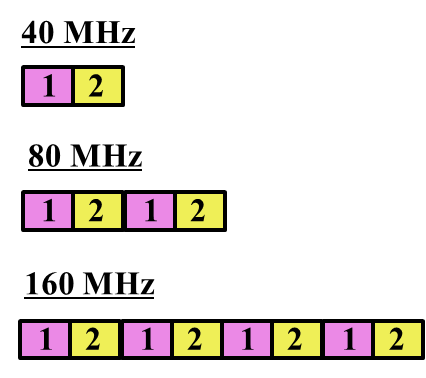 1
2
1
2
Yes:  15 No: 27 Abs: 22
Straw Poll Fails
Slide 52
Jianhan Liu (Mediatek Inc.)
March 2015
Mid Session Head Counts
96 Attendees in Wednesday PM1 TGax PHY Ad Hoc Session
Slide 53
Jianhan Liu (Mediatek Inc.)